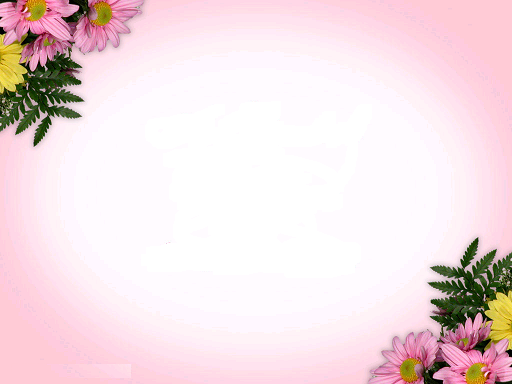 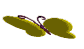 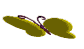 TÓM TẮT VĂN BẢN: THEO NHỮNG YÊU CẦU KHÁC NHAU VỀ ĐỘ DÀI
NÓI VÀ NGHE: TRAO ĐỔI VỀ MỘT VẤN ĐỀ MÀ EM QUAN TÂM
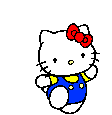 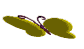 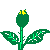 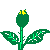 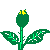 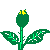 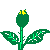 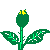 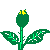 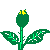 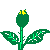 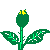 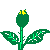 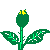 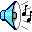 BÀI 1: TÓM TẮT VĂN BẢN THEO NHỮNG YÊU CẦU KHÁC NHAU VỀ ĐỘ DÀI
I. lí thuyết
1. Yêu cầu đối với văn bản tóm tắt
- Phản ánh đúng nội dung của văn bản gốc.
- Trình bày được những ý chính, những nội dung quan trọng của văn bản gốc.
- Sử dụng các từ ngữ quan trọng của văn bản gốc.
- Đáp ứng được những yêu cầu khác nhau về độ dài của văn bản tóm tắt.
2. Trước khi tóm tắt
- Đọc kĩ văn bản gốc
- Xác định nội dung chính cần tóm tắt
+ Xác định nội dung khái quát, cốt lõi của toàn văn bản
+ Tìm ý chính của từng phần hoặc đoạn và xác đinh quan hệ giữa các phần hoặc các đoạn
+ Tìm các từ ngữ quan trọng
+ Xác định ý chính của văn bản
+ Xác định đúng nội dung khái quát, cốt lõi
+ Xác định các phần trong văn bản
- Tìm ý chính của từng phần
BÀI 1: TÓM TẮT VĂN BẢN THEO NHỮNG YÊU CẦU KHÁC NHAU VỀ ĐỘ DÀI
- Xác định yêu cầu về độ dài của văn bản tóm tắt
+ Xác định ý lớn và ý nhỏ của văn bản gốc
+ Tùy theo yêu cầu về độ dài của văn bản tóm tắt mà lựa chọn ý lớn hay ý nhỏ từ văn bản gốc
3. Viết văn bản tóm tắt
- Sắp xếp các ý chính của văn bản gốc theo một trình tự hợp lí
- Dùng lời văn của em kết hợp với những từ ngữ quan trọng trong văn bản gốc để viết văn bản tóm tắt
- Chú ý bảo đảm yêu cầu về độ dài của văn bản tóm tắt
4. Chỉnh sửa
Rà soát, tự chỉnh sửa văn bản tóm tắt của em
BÀI 1: TÓM TẮT VĂN BẢN THEO NHỮNG YÊU CẦU KHÁC NHAU VỀ ĐỘ DÀI
Đề 1: Viết đoạn văn tóm tắt văn bản Bầy chim chìa vôi
Dàn ý Viết đoạn văn tóm tắt văn bản Bầy chim chìa vôi
1. Mở đoạn: 
- Giới thiệu chung về bối cảnh mở đầu văn bản.
2. Thân đoạn: 
- Tóm tắt dựa trên nội dung khái quát, cốt lõi của văn bản.
+ Hai anh em Mon và Mên trằn trọc giữa đêm mưa vì lo cho tổ chim chìa vôi ở bãi cát giữa sông.
+ Quyết định đi cứu bầy chim chìa vôi của Mon và Mên.
+ Cảm xúc của hai anh em khi chứng kiến cảnh bầy chim chìa vôi đập cánh bay lên.
3.  Kết đoạn: 
- Chi tiết kết thúc văn bản.
BÀI 1: TÓM TẮT VĂN BẢN THEO NHỮNG YÊU CẦU KHÁC NHAU VỀ ĐỘ DÀI
Bài tóm tắt mẫu
Câu chuyện “Bầy chim chìa vôi” kể về thói quen làm tổ và đẻ trứng của bầy chìa vôi ở trên bãi cát vào mùa nước cạn, và khi mùa mưa đến, nước dâng lên cũng là lúc bầy chim chìa vôi bay đi. Khác mọi năm, năm nay mùa nước đến sớm hơn vào lúc nửa đêm, anh em nhà Mên Mon lo lắng cho bầy chìa vôi non nên đã quyết định chèo thuyền ra bãi cát cứu bầy chim. Tại bãi cát hai anh em đã được chứng kiến cuộc cất cánh ngoạn mục của bầy chim non và hai anh em bật khóc.
Đề 2: Tóm tắt văn bản đi lấy mật
Truyện kể về một lần An cùng với Cò theo tía nuôi đi lấy mật. Trên đường đi, An cảm thấy núi rừng thật đẹp. Tía nuôi đi trước dẫn đường, An và Cò theo sau. Khi An thấm mệt, tía nuôi đề nghị sẽ nghỉ ngơi, chờ An hết mệt rồi mới đi tiếp. Cò đã chỉ cho An cách xem đàn ong mật. Sau đó, họ tiếp tục đi lấy mật và thu hoạch được rất nhiều. Họ đi tới một cái trảng rộng, nhìn thấy biết bao là chim. An vô cùng thích thú, nhưng khi nghe Cò nói đến “sân chim”, cậu lại im lặng vì từ ái nghĩ nếu cái gì cũng hỏi thì Cò sẽ khinh mình dốt. Khi bắt gặp một kèo ong, An nhớ lại lời má dạy về cách xây kèo. Người dân vùng đất U Minh có một cách “thuần hóa” ong rất đặc biệt.
BÀI 1: NÓI VÀ NGHE: TRAO ĐỔI VỀ MỘT VẤN ĐỀ MÀ EM QUAN TÂM
I. Trước khi nói
1. Chuẩn bị nội dung nói
- Dựa vào chính thực tế cuộc sống của mình và những điều em biết được từ sách báo, phương tiện nghe nhìn để trao đổi về một vấn đề mà em cho là quan trọng, có ý nghĩa. Gợi ý:
+Trẻ em và việc sử dụng các thiết bị công nghệ.
+Trẻ em với nguyện vọng được người lớn lắng nghe, thấu hiểu.
+Trẻ em với việc học tập.
+Bạo hành trẻ em
- Thu thập tư liệu cho nội dung trình bày:
- Nhớ lại những trải nghiệm của em
- Tìm thêm thông tin liên quan từ sách báo hoặc các phương tiện nghe nhìn để có được cái nhìn toàn diện hơn về đề tài muốn nói
- Ghi ngắn gọn một số ý quan trọng khi trình bày như: vấn đề trao đổi và các biểu hiện của nó, ý kiến của em, tác động của vấn đề và bài học rút ra sau khi bàn luận
- Dự kiến các nội dung người nghe có thể trao đổi để chuẩn bị phản hồi
BÀI 1: TÓM TẮT VĂN BẢN THEO NHỮNG YÊU CẦU KHÁC NHAU VỀ ĐỘ DÀI
2. Tập luyện
- Em cần tập luyện trước khi trình bày trước lớp. 
- Em có thể tập trình bày trước nhóm bạn hoặc người thân và lắng nghe các ý kiến nhận xét, góp ý để hoàn thiện bài nói
Chuẩn bị nội dung nói
- Bước 1: Xác định đề tài/vấn đề, người nghe, mục đích, người nghe không gian và thời gian thực hiện/trình bày bài nói. (SGK, tr.30).
- Bước 2: Thu thập tư liệu. (SGK, tr.31)
- Bước 3: Ghi ngắn gọn một số ý quan trọng. (SGK, tr.31)
+Nêu vấn đề và biểu hiện của vấn đề;
+ Nguyên nhân;
+ Tác động: Lợi ích/tác hại; mặt tốt/mặt xấu;
+ Bài học: Nhận thức và hành động.
- Bước 4: Dự kiến trao đổi các nội dung mà người nghe phản hồi.
BÀI 1: TÓM TẮT VĂN BẢN THEO NHỮNG YÊU CẦU KHÁC NHAU VỀ ĐỘ DÀI
II. Trình bày bài nói
1. Người nói:
- Trình bày bài nói theo các nội dung đã được chuẩn bị
- Điều chỉnh giọng nói, tốc độ nói; sử dụng cử chỉ, điệu bộ phù hợp với nội dung trình bày và thể hiện sự tương tác với người nghe
- Có thể sử dụng các phương tiện hỗ trợ (tranh ảnh, đoạn phim ngắn, bài thơ, bài hát…) để bài nói thuyết phục hơn
2. Người nghe:
- Tập trung lắng nghe nội dung trình bày
- Ghi chép lại các ý quan trọng để nắm được nội dung chính của bài trình bày.
- Chú ý thái độ và cách trình bày vấn đề của người nói
- Ghi lại một số nội dung sẽ trao đổi với người nói
BÀI 1: TÓM TẮT VĂN BẢN THEO NHỮNG YÊU CẦU KHÁC NHAU VỀ ĐỘ DÀI
Đề 1: Viết đoạn văn về tình trạng bạo lực học đường của học sinh hiện nay.
Bài viết tham khảo
Là học sinh, việc chúng ta cần làm đó là trau dồi bản thân để cống hiến cho đất nước. Tuy nhiên, hiện nay ở trường học có nhiều hiện tượng tiêu cực xảy ra, điển hình là hiện tượng bạo lực học đường. Bạo lực học đường là tình trạng học sinh có ý xúc phạm danh dự, nhân phẩm của nhau, nặng hơn là việc các em học sinh dùng vũ lực, kéo bè kéo phái để đánh nhau vì một lí do, nguyên nhân nào đó. Ở trong trường học, hiện tượng các em học sinh chửi bới, lặng mạ, sỉ nhục bạn bè hiện nay khá phổ biến. Bên cạnh việc lăng mạ, xúc phạm người khác thì hiện tượng đánh nhau giữa học sinh cũng không phải khó gặp, thậm chí có nhiều trường hợp công an phải vào cuộc. Nguyên nhân dẫn đến tình trạng này trước hết là do ý thức của các bạn học sinh còn kém, các bạn muốn thể hiện cá tính, bản thân mình hơn người nên dùng bạo lực và ngôn ngữ không đứng đắn để chứng minh. Nguyên nhân khách quan là do sự quản lí còn lỏng lẻo của gia đình và nhà trường, chưa định hướng cho các em tư duy đúng đắn dẫn đến những hành động lệch lạc. Tình trạng bạo lực học đường hình thành thói hung hăng, tính cách không tốt cho người thực hiện hành vi bạo lực; gây tổn hại, ảnh hưởng về sức khỏe, về tâm lí cho người bị hành hung và gây ra những hình ảnh xấu cho học sinh, nhà trường và gia đình. Mỗi học sinh cần có nhận thức đúng đắn, sống chan hòa với mọi người, bạn bè xung quanh, hướng đến những điều tốt đẹp, không dùng bạo lực để giải quyết vấn đề. Ngoài ra chúng ta cần tích cực học tập, trau dồi bản thân, đóng góp có ích cho trường lớp, giúp cho môi trường sư phạm phát triển bền vững, sống có ước mơ, khát vọng, lí tưởng, biết vươn lên để thực hiện những ước mơ, hoài bão đó.
BÀI 1: TÓM TẮT VĂN BẢN THEO NHỮNG YÊU CẦU KHÁC NHAU VỀ ĐỘ DÀI
Đề 2. Sự tự lập
Trên con đường thành người, chúng ta phải trải qua nhiều quá trình khổ luyện bản thân. Một trong những đức tính tốt đẹp mà chúng ta cần rèn luyện chính là tự lập. Tự lập là một cách sống tự quyết định, tự hành động, tự lựa chọn cho mình một con đường trong tương lai để đi mà không dựa dẫm vào người khác, mọi hành động đều phụ thuộc vào chính bản thân mỗi người. Khi con người có tính tự lập thì họ sẽ tự mình đương đầu với khó khăn thử thách của cuộc sống. Đó là nền tảng để dẫn đến thành công và theo đuổi ước mơ hoài bão của bản thân. Tự lập giúp con người suy nghĩ nhiều hơn, tự đánh thức tài năng ẩn dấu trong bản thân và từ đó khơi lên trí sáng tạo. Khi có tính tự lập, con người có ý thức hơn về mọi hành động của mình. Tính tự lập giúp con người nhìn toàn diện hơn về đời sống, có cái nhìn bao quát về mọi mặt và giúp con người khẳng định được giá trị bản thân trong mắt mọi người. Rèn luyện được tính tự lập đồng nghĩa với việc chúng ta có thể rèn luyện những tính cách khác như: gọn gàng, tự giác, có ý chí phấn đấu vươn lên, kiên trì với mục tiêu,… Nếu ta không có tính tự lập, sống ỷ lại vào người khác, lười biếng thì không những không thành công mà còn bị những người xung quanh xa lánh, khinh thường. Cũng có những người chỉ biết nghe theo sự sắp xếp của người khác, không có chính kiến và hướng đi cho riêng mình,… Những người này cần phải xem xét lại bản thân mình, sống tự lập nếu muốn có được thành công và những điều tốt đẹp. Chúng ta không được lựa chọn nơi mình sinh ra nhưng chúng ta được lựa chọn cách sống cho bản thân mình. Hãy sống tự lập, độc lập, tạo ra những giá trị tốt đẹp cho bản thân cũng như cho xã hội.
BÀI 1: TÓM TẮT VĂN BẢN THEO NHỮNG YÊU CẦU KHÁC NHAU VỀ ĐỘ DÀI
Đề 3. Hậu quả của thói tự cao tự đại trong cuộc sống
Nếu khiêm nhường là đức tính tốt mà con người cần rèn luyện, thì tự cao, tự đại là một thói xấu không nên có ở mọi người. Tự cao tự đại là từ dùng để chỉ những người tự tin một cách thái quá vào bản thân, luôn coi mình là nhất mà không coi người khác ra gì. Tự cao tự đại như một chất axit ăn mòn và hủy hoại nhân cách mỗi con người, kéo theo đó là sự ích kỉ khác như bảo thủ, ảnh hưởng tới mọi người. Đối với bản thân tự cao tự đại sẽ dẫn đến tự thỏa mãn bản thân, không có ý thức nhận xét đánh giá được hay chưa được, không nhận ra được khuyết điểm để sửa chữa vươn lên, dẫn đến thất bại trong cuộc sống. Đặc biệt khi vấp ngã gặp thất bại sẽ rất dễ bị chán nản, bi quan và tuyệt vọng. Đối với xã hội thì tự cao tự đại sẽ khiến cho người khác khó chịu khi giao tiếp và làm việc, không nhận được sự giúp đỡ của mọi người và bị mọi người xa lánh. Trong cuộc sống nhiều người đã phải trả giá cho tính tự cao, tự đại của mình, chắc chúng ta không quên câu chuyện ngụ ngôn “Ếch ngồi đáy giếng”. Con Ếch vì tự cao, tự đại không coi ai ra gì nên đã bị trả giá bằng chính mạng sống của mình. Trái với tự cao tự đại là đức tính khiêm tốn, là đức tính tốt mà mọi người cần phải có. Cần phải phân biệt được tự cao tự đại với tự tin đúng mực. Vì tự tin là thái độ tích cực. Tự cao tự đại là một thói xấu, thái độ sống tiêu cực mà con người cần tránh. Là học sinh chúng ta cần phải sống khiêm nhường luôn biết tự hoàn thiện bản thân. Vì khiểm tốn cũng chưa đủ, tự tin một chút cũng là thừa. Đừng để thói tự cao tự đại xuất hiện trong tâm hồn bạn vì nó sẽ hủy hoại bản thân mình.
BÀI 1: TÓM TẮT VĂN BẢN THEO NHỮNG YÊU CẦU KHÁC NHAU VỀ ĐỘ DÀI
Đề 4. Sự lạc quan
	Trong cuộc sống này, không ai luôn gặp may mắn, cũng không ai hoàn toàn xui xẻo, quan trong là thái độ tiếp cận và suy nghĩ của bạn về vấn đó như thế nào và bạn tiếp nhận nó ra sao? Sức mạnh của sự lạc quan là bạn phải tạo cho mình suy nghĩ tích cực để vượt qua mọi khó khăn, biến nỗi buồn thành niềm vui.Lạc quan sẽ giúp bạn nỗ lực hết mình cho công việc, lúc ấy mọi người sẽ nhận ra và công nhận khả năng của bạn.Vượt qua rào cản tâm lí bạn sẽ là người chiến thắng. Không may là, không nhiều người trong chúng ta có thể nhìn thấy được mặt tích cực của vấn đề: Cốc nước đầy một nửa, mà hét lên đầy bi quan cốc nước đã vơi đi một nửa rồi! Quan điểm tồi tệ về mọi thứ không giúp bạn thay đổi cuộc đời mình mà nó còn kìm hãm sự phát triển của bạn, tệ hơn là nó nhấn chìm bạn trong biển bi quan và bất lực: Hai người cùng nhìn ra cửa sổ… Một người thấy vũng bùn, người thấy bầu trời đầy sao. Người xưa thường nói: “Khi đau chân chúng ta chỉ chú ý đến cái chân đau đó mà quên đi cái chân lành lặn còn lại”. Cũng giống như chúng ta chỉ nhìn thấy những điểm xấu, điểm chưa được từ những người xung quanh mà quên mất nhìn vào mặt tích cực, tốt đẹp của họ. Cho dù khó khăn đến mức nào, hãy luôn hướng về những điều tốt đẹp, như cách bạn nhìn cốc nước đầy một nửa: bạn sẽ làm cuộc sống của mình tươi đẹp hơn!
BÀI 1: TÓM TẮT VĂN BẢN THEO NHỮNG YÊU CẦU KHÁC NHAU VỀ ĐỘ DÀI
Đề 5. Vai trò của Gia đình
            Trên đời này, chẳng ai có thể sống mà thiếu đi tình cảm gia đình. Gia đình không đơn giản là sự gắn kết giữa những người có cùng máu mủ, huyết thống và sống chung với nhau dưới một mái nhà. Gia đình còn là sợi dây kết nối những con người bằng sự gắn bó, yêu thương. Gia đình là sự hi sinh sẵn sàng cho đi của cha của mẹ. Gia đình là sự đùm bọc chở che mỗi khi vấp ngã là lời động viên khích lệ trước mọi cố gắng đường đời. Có thể nói gia đình chính là điểm tựa tinh thần vô cùng vững chãi, là nơi mà bất cứ khi nào chúng ta cũng có thể tìm thấy niềm tin, hi vọng và động lực vượt qua những khó khăn thử thách. Thiếu đi tình cảm ấy, trái tim ta sẽ dần bị bóp nghẹt bởi cảm giác cô đơn, lạc lõng và cứ mãi bơ vơ trên nẻo đường tìm kiếm hạnh phúc. Vậy nhưng, đâu phải ai cũng biết trân trọng tình cảm gia đình, cứ mải miết chạy theo tiền tài, danh vọng hay những mối quan hệ phù phiếm. Để rồi khi nhận ra xung quanh mình chẳng còn một chỗ dựa đã không còn cơ hội nào cho họ sửa chữa. Tránh đi những vết xe đổ ấy, ngay từ hôm nay, chúng ta cần dành tâm sức để giữ gìn tình cảm gia đình từ những hành động thường ngày. Một lời chào mỗi buổi sáng, một bữa cơm ấm áp đầy đủ thành viên, một bông hoa nhân ngày đặc biệt... những việc nhỏ ấy nhưng chắc chắn sẽ giúp tình cảm gia đình luôn luôn ấm áp.
BÀI 1: TÓM TẮT VĂN BẢN THEO NHỮNG YÊU CẦU KHÁC NHAU VỀ ĐỘ DÀI
Đề 6. Mục đích của việc học
           G. Gớt đã từng nói rằng: “Chúng ta phải tiếp thu và học tập ở những người đi trước chúng ta và cả những người đồng thời với chúng ta. Ngay cả thiên tài cực kì vĩ đại cũng không thể tiến xa được nếu chỉ muốn lấy mọi thứ từ thế giới nội tâm của riêng mình”. Một con người muốn dùng kiến thức, kinh nghiệm mà mình tích lũy được để trở thành “thiên tài” thì phải đề ra mục đích cao hơn, không chỉ dừng lại ở một chỗ nào đó. Chính bởi vậy mà Thích Nhân Hạnh đã từng nói: “Thi đỗ thì không khó. Nhưng mà học không phải để thi đỗ.Học là để biết, để khám phá”.Nhiều người có quan điểm nếu không đỗ đại học thì không thể có công việc ổn định, tương lai mờ mịt và xa xăm.Bởi thế cho nên họ chỉ đề ra mục tiêu học để thi đỗ chứ không thiết gì tới việc “học để biết, để khám phá”.Tổng giám đốc công ti Oracle là nhà tỉ phú mà không cần đến tấm bằng đại học. Tuy bỏ học giữa chừng trường Đại học Bang Illinoise nhưng tổng giá trị tài sản của ông lên tới 21,6 tỉ USD. Đó là bao tấm gương mà ta cần học hỏi noi theo. Là học sinh năm cuối cấp, tôi quyết tâm học hỏi, trau dồi những kiến thức trên giảng đường tích lũy làm hành trang sau này. Là một người con sắp sải cánh vươn ra ngoài xã hội, tôi cần phải: “Học để biết, học để làm, học để chung sống, học để làm người và để tự khẳng định mình” như tổ chức UNESCO từng đề xướng. Đó mới là mục đích học tập suốt đời mà mỗi người đều phải đề cao, sự học là không ngừng và thế giới là kho tàng kiến thức không bao giờ vơi cạn.
BÀI 1: TÓM TẮT VĂN BẢN THEO NHỮNG YÊU CẦU KHÁC NHAU VỀ ĐỘ DÀI
Đề 7. Thất bại là mẹ của thành công
Nhà thơ Tố Hữu từng viết: “Ai chiến thắng mà chưa hề chiến bại/ Ai nên khôn mà chưa dại đôi lần”. Thật vậy, chẳng có chiến thắng nào lại tự dưng đến, nó chính là kết quả tổng hợp của những thất bại mà bạn đã trải qua. Đúng như câu nói “Thất bại là mẹ của thành công”. Thất bại là kết quả mà bạn không đạt được như điều mình mong muốn. Và “thất bại là mẹ của thành công” là nhấn mạnh đến những thứ bạn không đạt được ấy chính là kinh nghiệm, bài học quý báu để giúp bạn chinh phục được điều mình mong muốn. Xét về mặt khao khát của con người thì chẳng ai mong muốn mình thất bại cả. Vì thất bại thật đau đớn, bao nhiêu sự nỗ lực, công sức, tiền của, thậm chí cả sự giúp đỡ của gia đình và bè bạn nữa đều đổ sông đổ biển. Nhưng xét đường dài trong cuộc đời mỗi người, thất bại lại trở thành những điều thực sự quý báu. Bạn có thể chán nản, tuyệt vọng, cho phép mình khóc thật to khi thất bại… nhưng chắc chắn điều đó chỉ diễn ra trong chốc lát thôi. Nhìn nhận lại, bạn phải phát hiện ra bạn thất bại từ đâu, điều gì khiến bạn không đạt được thành công như mình mong ước. Trong đó quan trọng nhất là năng lực, ý chí của bản thân đã đủ chưa để làm được điều đó. Thất bại lúc ấy không phải điều nhục nhã như bạn tưởng, nó lại trở thành ánh sáng soi đường để bạn đứng dậy đi tiếp. Thiết nghĩ Walt Disney mà sớm bỏ cuộc vì sự gạt bỏ của chủ đầu tư thì ông sẽ không tạo ra những nhân vật hoạt hình để đời cho trẻ em trên toàn thế giới. Thomas Edison không dám chắc mình sẽ tạo ra bóng đèn nếu không lấy bài học từ 10.000 lần thử nghiệm thất bại.
BÀI 1: TÓM TẮT VĂN BẢN THEO NHỮNG YÊU CẦU KHÁC NHAU VỀ ĐỘ DÀI
. Chân dung những “con cá mập” trong chương trình Shark Tank (Thương vụ bạc tỷ) chẳng dễ dàng gì ngồi vào ghế nóng để cho những bạn trẻ lập nghiệp kêu gọi vốn đầu tư. Có người trong số họ phải trả giá bằng máu và nước mắt. Ấy vậy mà ngoài kia, nhất là những bạn trẻ thất bại dù trong một chuyện cỏn con cũng cảm thấy yếu đuối, oán trách hết người này người nọ. Hay có những người vấp ngã một lần đã vội thu mình lại, sợ hãi chẳng dám dũng cảm đứng lên và bước tiếp. Thất bại là một phần của cuộc sống, nó chính là thứ sẽ xảy ra trong cuộc đời của các bạn dù ít hay nhiều. Nó có nhiều ý nghĩa tích cực hơn là những đau khổ mà chúng ta nghĩ. Vấn đề của bạn là sẽ đón nhận thất bại như thế nào? Có tỉnh táo và vững vàng để nhận ra nó là thử thách của bản thân mà mình phải cố gắng học tập và rèn luyện để vượt qua. Ai rồi cũng sẽ đi qua thất bại, tôi tin là thế!
BÀI 2: TẬP LÀM THƠ BỐN CHỮ VÀ THƠ NĂM CHỮ VIẾT ĐOẠN VĂN GHI LẠI CẢM XÚC SAU KHI ĐỌC MỘT BÀI THƠ BỐN CHỮ, NĂM CHỮ
Bước 1: Tìm hiểu về đối tượng cần cảm nghĩ
Việc phân tích và phát biểu cảm nghĩ về một tác phẩm văn học đòi hỏi học sinh phải là người có kiến thức và kỹ năng thì mới có thể viết tốt được. Cũng như vậy việc lập dàn ý cũng vậy, để lập dàn ý tốt thì học sinh cần phải nắm rõ những kiến thức về tác phẩm cầm cảm nghĩ. Việc nắm rõ nội dung và nghệ thuật của tác phẩm thì sẽ giúp cho học sinh cảm nhận tốt được tác phẩm văn học. Đây là một bước vô cùng quan trọng mà khi làm bất cứ một tác phẩm nào học sinh cũng đều phải thực hiện.
Bước 2: Tìm ra những nét đặc sắc nổi bật của đối tượng cảm nghĩ
Sau khi tìm hiểu kĩ về đối tượng cần cảm nghĩ thì bước tiếp theo là tìm ra những nét nổi bật của tác phẩm cần cảm nghĩ. Việc tìm ra những nét nổi bật trong tác phẩm sẽ tạo nên độ sâu cho bài văn. Xác định được những đặc sắc về nội dung và nghệ thuật trong phần gạch ý sẽ giúp cho các em không bị quên ý và sẽ tạo được hệ thống cho bài văn khi viết, không bị tràn lan, loãng ý.
Bước 3: Xác định luận điểm cho bài văn
Đối với bài văn cảm nghĩ về tác phẩm văn học việc xác định luận điểm rất quan trọng. Khi lập dàn ý, cần nêu rõ các luận điểm cần viết trong bài văn. Luận điểm rất quan trọng đối với tất cả các bài văn trong đó có bài cảm nghĩ về tác phẩm văn học.
BÀI 2: TẬP LÀM THƠ BỐN CHỮ VÀ THƠ NĂM CHỮ VIẾT ĐOẠN VĂN GHI LẠI CẢM XÚC SAU KHI ĐỌC MỘT BÀI THƠ BỐN CHỮ, NĂM CHỮ
Bước 4: Tiến hành lập dàn ý
Sau khi đã tìm hiểu kỹ các bước trên các em tiến hành lập dàn ý ra giấy. Khi lập dàn ý cần chú ý sắp xếp các luận điểm theo thứ tự để đảm bảo các ý được sắp xếp khoa học có hệ thống. Tài liệu của Nhung tây
Lập dàn ý là một bước vô cùng quan trọng đối với quá trình viết văn. Đối với bài văn phát biểu cảm nghĩ về tác phẩm văn học việc lập dàn ý lại càng chiếm vị trí quan trọng. Khi lập dàn ý người viết sẽ không bị sa vào cảm xúc của bài văn và viết được hay và đủ ý
a. Yêu cầu
- Phát biểu cảm nghĩ về một tác phẩm thơ đòi hỏi người viết phải nên lên những cảm xúc suy nghĩ của mình trên cơ sở cảm thụ bài thơ đó.
- Phải nêu được cảm xúc đối với cảnh, đối với người, với hình ảnh độc đáo, câu chữ hay trong bài thơ.
Cần vận dụng linh hoạt các cách lập ý để bài làm có sự mạch lạc.
b. Gợi ý
- Đọc kỹ bài thơ, nắm vững thời điểm ra đời, tác giả, nội dung chính và nét đặc sắc về nghệ thuật.
- Cảm nhận và hình thành ấn tượng, cảm xúc chung nhất về bài thơ.
- Đi sâu vào hình ảnh tâm trạng, câu chữ, nhịp điệu mà bài thơ gợi lên cảm xúc và ấn tượng.
- Có thể tham khảo các ý kiến phân tích đánh giá bài thơ nhưng cần chú ý trình bày cảm xúc, ấn tượng của riêng mình chứ không nhắc lại ý kiến người khác.
BÀI 2: TẬP LÀM THƠ BỐN CHỮ VÀ THƠ NĂM CHỮ VIẾT ĐOẠN VĂN GHI LẠI CẢM XÚC SAU KHI ĐỌC MỘT BÀI THƠ BỐN CHỮ, NĂM CHỮ
1. Trước khi viết
a. Lựa chọn bài thơ
Có thể chọn bài thơ bốn chữ hoặc năm chữ viết về những đề tài như tình cảm gia đình, tình yêu con người, thiên nhiên, quê hương, đất nước,..
b. Tìm ý
Em hãy thực hiện những thao tác sau đây để tìm ý:
- Đọc bài thơ nhiều lần để có được cảm nhận chung về bài thơ.
- Nêu cảm xúc của em về những nét đặc sắc trên hai phương diện nội dung và nghệ thuật (thể thơ, vần, nhịp, yếu tố tự sự, yếu tố miêu tả, hình ảnh, từ ngữ, biện pháp tu từ,...) của bài thơ.
- Ghi lại cảm xúc chung của em về bài thơ.
BÀI 2: TẬP LÀM THƠ BỐN CHỮ VÀ THƠ NĂM CHỮ VIẾT ĐOẠN VĂN GHI LẠI CẢM XÚC SAU KHI ĐỌC MỘT BÀI THƠ BỐN CHỮ, NĂM CHỮ
c. Dàn ý chung
1. Mở bài:
-  Giới thiệu sơ lược về bài thơ và cảm nhận chung
2. Thân bài:
- Cảm xúc về hoàn cảnh ra đời bài thơ-  Cảm xúc về hình ảnh trong bà thơ, tâm trạng của tác giả- Cảm xúc và suy nghĩ về câu thơ.- Cảm xúc về tiết tấu, nhịp điệu, các biện pháp tu từ- Cảm nghĩ về giá trị nội dung và nghệ thuật của bài
3. Kết bài:
- Tình cảm của người viết, dự cảm về sức sống của bài thơ.
2. Viết bài
Dựa vào dàn ý đã lập, em viết thành một đoạn văn hoàn chỉnh. Trong quá trình viết, hãy lưu ý:
- Đoạn văn cần có đầy đủ ba phần Mở đoạn, Thân đoạn, Kết đoạn.
- Các câu trong đoạn tập trung thể hiện nội dung chính của đoạn.
- Lựa chọn từ ngữ phù hợp để thể hiện cảm xúc về nội dung và nghệ thuật của bài thơ.
- Trình bày đúng hình thức đoạn văn.
3. Chỉnh sửa
Hãy rà soát bài viết của em theo những yêu cầu ở cột trái và gợi ý chỉnh sửa ở cột phải.
BÀI 2: TẬP LÀM THƠ BỐN CHỮ VÀ THƠ NĂM CHỮ VIẾT ĐOẠN VĂN GHI LẠI CẢM XÚC SAU KHI ĐỌC MỘT BÀI THƠ BỐN CHỮ, NĂM CHỮ
BÀI 2: TẬP LÀM THƠ BỐN CHỮ VÀ THƠ NĂM CHỮ VIẾT ĐOẠN VĂN GHI LẠI CẢM XÚC SAU KHI ĐỌC MỘT BÀI THƠ BỐN CHỮ, NĂM CHỮ
II. LUYỆN TẬP
1. Dàn ý ghi lại cảm xúc về một bài thơ bốn chữ hoặc năm chữ
1. Mở đoạn: 
- Giới thiệu nhan đề bài thơ, tên tác giả và nêu cảm xúc chung về bài thơ bốn chữ hoặc năm chữ mà em đã chọn.
2. Thân đoạn: 
- Trình bày các chi tiết thể hiện cảm xúc của em về bài thơ.
3. Kết đoạn: 
- Khẳng định cảm xúc của bài thơ và ý nghĩa của nó đối với bản thân.
BÀI 2: TẬP LÀM THƠ BỐN CHỮ VÀ THƠ NĂM CHỮ VIẾT ĐOẠN VĂN GHI LẠI CẢM XÚC SAU KHI ĐỌC MỘT BÀI THƠ BỐN CHỮ, NĂM CHỮ
2. Đoạn văn thể hiện cảm xúc về tình cảm bà cháu trong bài Tiếng gà trưa
Tình cảm bà cháu là tình cảm đẹp đẽ, thiêng liêng và vô cùng sâu nặng. Tình cảm đó đã hằn sâu trong kí ức tuổi thơ của người chiến sĩ. Do vậy, trên đường hành quân xa, chỉ một tiếng gà cục tác đã gợi dậy những kỉ niệm tuổi thơ đẹp đẽ, đáng nhớ về bà. Đó là sự chắt chiu, tần tảo với bao nỗi lo, bao niềm mong ước của bà với tình thương bao la dành cho cháu. Những kỉ niệm đó thật bình dị mà thiêng liêng! Nó nhắc nhở, lay động bao tình cảm đẹp dâng lên trong lòng người chiến sĩ trên đường hành quân ra mặt trận chiến đấu. Tình cảm tốt đẹp đó sẽ mãi là hành trang theo bước chân của người chiến sĩ, tiếp thêm sức mạnh cho anh trong cuộc chiến đấu hôm nay.
BÀI 2: TẬP LÀM THƠ BỐN CHỮ VÀ THƠ NĂM CHỮ VIẾT ĐOẠN VĂN GHI LẠI CẢM XÚC SAU KHI ĐỌC MỘT BÀI THƠ BỐN CHỮ, NĂM CHỮ
3. Ghi lại cảm xúc về một bài thơ bốn chữ hoặc năm chữ 
Bài thơ “Con chim chiền chiện” của Huy Cận đã đem đến cho tôi nhiều cảm nhận. Hình ảnh trung tâm của bài thơ - con chim chiền chiện được nhà thơ khắc họa thật chân thực và sống động. Cánh chim bay vút trên trời, với tiếng hót long lanh giống như cành sương chói, hình ảnh so sánh kết hợp với ẩn dụ chuyển đổi cảm giác. Tiếng hót giờ đây không chỉ được cảm nhận bằng thính giác mà còn có thể nhìn thấy bằng thị giác - đầy long lanh, giống như hình ảnh giọt sương trên cành cây được nắng chiếu sáng. Những câu thơ tiếp theo khiến chúng ta có cảm thấy dường như chim chiền chiện đang trò chuyện với con người. Chúng đang làm tốt nhiệm vụ của mình, gieo những niềm vui đến với thế gian, cánh chim bay mãi đến trời xanh dường như không biết mệt mỏi. Với những dòng thơ trong trẻo, đẹp đẽ của mình, nhà thơ cũng muốn gửi gắm một bức thông điệp ý nghĩa rằng con người cần có giao hòa, gắn bó với thiên nhiên để cảm nhận được vẻ đẹp của thiên nhiên, đồng thời thêm yêu mến, trân trọng thiên nhiên.
BÀI 2: TẬP LÀM THƠ BỐN CHỮ VÀ THƠ NĂM CHỮ VIẾT ĐOẠN VĂN GHI LẠI CẢM XÚC SAU KHI ĐỌC MỘT BÀI THƠ BỐN CHỮ, NĂM CHỮ
4. Ghi lại cảm xúc về một bài thơ bốn chữ hoặc năm chữ 
Bài thơ Sang thu của Hữu Thỉnh giúp người đọc thấy được sự biến chuyển đầy tinh tế của cảnh vật trong không gian cuối hạ đầu thu. Mùa thu được nhà thơ cảm nhận qua từng giác quan như khứu giác (hương ổi), xúc giác (gió se), thị giác (sương chùng chình). Từ đó, những tín hiệu đặc trưng nhất của mùa thu cũng lần lượt xuất hiện. Dưới mặt đất, dòng chảy của con sông trở nên chậm hơn, không cuồn cuộn như lúc hè về. Trên bầu trời, từng đàn chim sải cánh bay bắt đầu trở nên vội vã, âu lo tìm về phương nam tránh cái lạnh. Đám mây của mùa hạ nay đã “vắt nửa mình sang thu”, nửa nghiêng về mùa hạ, nửa lại nghiêng về mùa thu. Dường như, những sự vật thiên nhiên trong bài thơ đã được tác giả thổi vào đó những hành động của con người. Ở hai khổ thơ đầu, tác giả bộc lộ cảm xúc trước vẻ đẹp thiên nhiên. Thì đến khổ thơ cuối, dòng cảm xúc ấy chuyển sang suy tư, triết lý. Những hiện tượng thiên nhiên như “nắng”, “mưa”, “sấm” là biểu tượng cho những biến cố xảy đến với con người trong cuộc sống. Còn “hàng cây đứng tuổi” chính là hình ảnh của những con người đã từng trải, đã bước qua thời tuổi trẻ. Triết lí mà nhà thơ muốn gửi gắm là những con người từng trải khi gặp phải sóng gió sẽ biết cách đối diện, đương đầu một cách bình thản, trưởng thành hơn. Như vậy, bài thơ đã gợi lên những cảm nhận tinh tế về sự chuyển biến của đất trời từ cuối hạ sang đầu thu. Và từ những tín hiệu của mùa thu đến khung cảnh thiên nhiên lúc vào thu, tác giả đã có những suy tư sâu sắc về cuộc đời.
BÀI 2: TẬP LÀM THƠ BỐN CHỮ VÀ THƠ NĂM CHỮ VIẾT ĐOẠN VĂN GHI LẠI CẢM XÚC SAU KHI ĐỌC MỘT BÀI THƠ BỐN CHỮ, NĂM CHỮ
5. Ghi lại cảm xúc về một bài thơ bốn chữ hoặc năm chữ
Với hơn 10 tập thơ, Võ Quảng đã tạo dựng một phong cách riêng trong thơ viết cho thiếu nhi. Đề tài Võ Quảng hướng đến không khác nhiều các tác giả viết cho các em như: Tô Hoài, Vũ Tú Nam, Phạm Hổ… Song ông đã có những cảm nhận riêng, cách thể hiện mới lạ ở những điều tưởng chừng như quá quen thuộc. Trong thơ, Võ Quảng cũng viết về cây trái, hoa quả, các con vật thân quen, những cuộc đời bình dị nhưng đọc thơ ông, trẻ em và người lớn đều thích vì được dạo chơi trong vườn bách thú sôi động âm thanh, vườn bách thảo rực rỡ sắc màu, được đắm mình trong những tình cảm chân thật, chan chứa yêu thương. Ngàn sao làm việc giúp các em hiểu được bầu trời đẹp lộng lẫy về đêm là do sông ngân hà biết cháy giữa trời lồng lộng, sao thần nông biết tỏa rộng chiếc vó lọng vàng, sao hôm như một ngọn đuốc soi cá, nhóm đại hùng tinh biết buông gầu tát nước. Ngàn sao cùng làm việc, cùng chung sức đã làm nên vẻ đẹp huyền diệu của trời đêm. Lao động và biết đoàn kết, yêu thương đã làm cho vạn vật trở nên đẹp đẽ, đáng yêu.
BÀI 2: NÓI VÀ NGHE: TRAO ĐỔI VỀ MỘT VẤN ĐỀ MÀ EM QUAN TÂM
I. Trước khi nói
1. Chuẩn bị nội dung nói
- Dựa vào chính thực tế cuộc sống của mình và những điều em biết được từ sách báo, phương tiện nghe nhìn để trao đổi về một vấn đề mà em cho là quan trọng, có ý nghĩa.
- Thu thập tư liệu cho nội dung trình bày:
- Nhớ lại những trải nghiệm của em
- Tìm thêm thông tin liên quan từ sách báo hoặc các phương tiện nghe nhìn để có được cái nhìn toàn diện hơn về đề tài muốn nói
- Ghi ngắn gọn một số ý quan trọng khi trình bày như: vấn đề trao đổi và các biểu hiện của nó, ý kiến của em, tác động của vấn đề và bài học rút ra sau khi bàn luận
- Dự kiến các nội dung người nghe có thể trao đổi để chuẩn bị phản hồi.
- Bước 1: Xác định đề tài/vấn đề, người nghe, mục đích, người nghe không gian và thời gian thực hiện/trình bày bài nói. (SGK, tr.30).
- Bước 2: Thu thập tư liệu. (SGK, tr.31)
- Bước 3: Ghi ngắn gọn một số ý quan trọng. (SGK, tr.31)
+Nêu vấn đề và biểu hiện của vấn đề;
+ Nguyên nhân;
+Tác động: Lợi ích/tác hại; mặt tốt/mặt xấu;
+ Bài học: Nhận thức và hành động.
- Bước 4: Dự kiến trao đổi các nội dung mà người nghe phản hồi.
BÀI 2: NÓI VÀ NGHE: TRAO ĐỔI VỀ MỘT VẤN ĐỀ MÀ EM QUAN TÂM
2. Tập luyện
- Em cần tập luyện trước khi trình bày trước lớp.
- Em có thể tập trình bày trước nhóm bạn hoặc người thân và lắng nghe các ý kiến nhận xét, góp ý để hoàn thiện bài nói
II. Trình bày bài nói
1. Người nói
- Trình bày bài nói theo các nội dung đã được chuẩn bị
- Điều chỉnh giọng nói, tốc độ nói; sử dụng cử chỉ, điệu bộ phù hợp với nội dung trình bày và thể hiện sự tương tác với người nghe
- Có thể sử dụng các phương tiện hỗ trợ (tranh ảnh, đoạn phim ngắn, bài thơ, bài hát…) để bài nói thuyết phục hơn
2. Người nghe
- Tập trung lắng nghe nội dung trình bày
- Ghi chép lại các ý quan trọng để nắm được nội dung chính của bài trình bày.
- Chú ý thái độ và cách trình bày vấn đề của người nói
- Ghi lại một số nội dung sẽ trao đổi với người nói
BÀI 2: NÓI VÀ NGHE: TRAO ĐỔI VỀ MỘT VẤN ĐỀ MÀ EM QUAN TÂM
II. Thực hành nói nghe
Đề bài: Câu chuyện của các bạn nhỏ trong hai văn bản “Bầy chim chìa vôi” và “Đi lấy mật” chắc hẳn gợi cho em nhiều suy nghĩ và cảm xúc về thế giới tuổi thơ. Từ thực tế cuộc sống của mình và từ những điều học hỏi được qua sách báo, phương tiện nghe nhìn, em hãy trao đổi với các bạn về một vấn đề mà em quan tâm. 
1. Trước khi nói
a. Chuẩn bị nội dung nói 
- Tham khảo 1 số đề tài: 
+ Trẻ em và việc sử dụng các thiết bị công nghệ. 
+ Trẻ em với nguyện vọng được người lớn lắng nghe, thấu hiểu. 
+ Trẻ em với việc học tập. 
+ Bạo hành trẻ em. 
b. Tập luyện 
- Tập trình bày trước nhóm bạn hoặc người thân và lắng nghe các ý kiến nhận xét. 
2. Trình bày bài nói
Khi trình bày bài nói, em cần lưu ý:
- Trình bày bài nói theo nội dung đã chuẩn bị trước. 
+ Nêu vấn đề mà em quan tâm, quan điểm của em
+ Các khía cạnh của vấn đề với lí lẽ, bằng chứng thuyết phục. 
+ Sử dụng các từ ngữ để liên kết các ý. 
- Điều chỉnh giọng nói, tốc độ nói, … phù hợp. 
- Sử dụng kết hợp các phương tiện hỗ trợ: tranh ảnh, đoạn phim ngắn, …
BÀI 2: NÓI VÀ NGHE: TRAO ĐỔI VỀ MỘT VẤN ĐỀ MÀ EM QUAN TÂM
Bài nói mẫu tham khảo 1
Kính chào thầy cô và các bạn. Tôi tên là............học sinh.........trường......... Hiện nay, cùng với sự phát triển của công nghệ thông tin, trẻ em được tiếp cận với các sản phẩm công nghệ từ rất sớm như: Ipad, Smartphone, tivi, máy tính, ...  Trên thực tế, chúng ta rất dễ dàng bắt gặp những trẻ nhỏ đã sử dụng thành thạo iphone, ipad, ... ngoan ngoãn ngồi chơi hàng tiếng đồng hồ không làm phiền bố mẹ. Một câu hỏi được đặt ra đã thu hút sự quan tâm của rất nhiều bậc phụ huynh: "Trẻ em tiếp xúc với công nghệ: Nên hay Không nên?". Hãy cùng trao đổi với tôi để tìm hiểu và giải đáp thắc mắc trên nhé!
Thứ nhất, chúng ta hãy cùng bàn đến lợi ích và tác hại của các thiết bị công nghệ: 
1. Lợi ích
 Công nghệ ngày nay tiến bộ rất nhiều xuất phát từ những thành công trong nghiên cứu khoa học – kỹ thuật giúp cho các thế hệ trẻ ngày một tiếp cận với những thành tựu công nghệ.
 Những sản phẩm công nghệ cao ngày nay như smartphone, laptop thế hệ mới với nhiều tính năng vượt trội, các nguồn thông tin, các kiến thức từ các trang web công nghệ trên Internet, …luôn tạo ra sự phấn khích tò mò cho trẻ, từ đó làm tiền đề cho sự phát triển khả năng, tư duy và sáng tạo hơn cho trẻ trong quá trình học tập. Vì thế mà hiện nay, trên thị trường có rất nhiều thiết bị công nghệ với những ứng dụng học tập bổ ích và thú vị giúp trẻ tiếp thu bài một cách dễ dàng, nhanh chóng.
BÀI 2: NÓI VÀ NGHE: TRAO ĐỔI VỀ MỘT VẤN ĐỀ MÀ EM QUAN TÂM
Nhiều trường tiểu học và mầm non trên thế giới đã sử dụng iPad như một phần của chương trình giảng dạy, tạo điều kiện để học sinh tiếp thu kiến thức tốt hơn. Do vậy, công nghệ phát triển đã góp phần nâng cao hiệu quả của ngành giáo dục hơn.
2. Tác hại
- Ảnh hưởng đến tâm lý, tính cách: 
 Các bé thường hay bị thu hút sự chú ý bởi các thiết bị công nghệ nên cha mẹ Việt thường hay có thói quen cho con cái sử dụng máy tính, điện thoại hoặc ipad để con đỡ đòi hỏi và ngoan ngoãn nghe lời hơn. Thế nhưng, việc này lại gây ảnh hưởng xấu cho bé vì mỗi lần các con "ăn vạ" thì mẹ lại lấy smartphone để dỗ dành con. Khi đó trẻ sẽ sinh ra tâm lí thích đòi hỏi và các con sẽ luôn nghĩ rằng chỉ cần cứ giận dữ là bố mẹ sẽ cho sử dụng điện thoại. 
 Bên cạnh đó, nếu bố mẹ cho con dùng đồ công nghệ quá thường xuyên sẽ khiến bé sinh ra một tâm lí “gây nghiện” khó bỏ.  Đặc biệt là hiện nay có rất nhiều trò chơi bạo lực, nội dung thiếu lành mạnh cho trẻ tính cách nóng nảy và khiến các bé dễ dàng bắt chước theo, ảnh hưởng không tốt đến tư tưởng của bé.
BÀI 2: NÓI VÀ NGHE: TRAO ĐỔI VỀ MỘT VẤN ĐỀ MÀ EM QUAN TÂM
- Ảnh hưởng đến sức khỏe:
Khi trẻ dành nhiều thời gian chơi video game, sử dụng máy tính liên tục, không vận động thể thao sẽ dẫn đến tình trạng:
Ngày càng lì hơn khi ngồi hàng giờ trước các sản phẩm công nghệ
Giảm khả năng linh hoạt của tay: bé sẽ chỉ tập trung vào ngón trỏ và cái để lướt web, do vậy mà các ngón khác sẽ không hoạt động đều 
Nguy cơ béo phì, khó ngủ, trầm cảm sẽ ngày càng tăng cao hơn do ngồi lì một chỗ, lười vận động, sức khỏe của bé sẽ bị giảm sút một cách nhanh chóng.
Giảm thị lực khi trẻ xem phim, chơi điện tử trên điện thoại, ipad…
- Ảnh hưởng đến khả năng phát triển ngôn ngữ:
 Việc phụ thuộc quá nhiều vào thiết bị công nghệ sẽ khiến trẻ không dành thời gian trò chuyện, tương tác với mọi người xung quanh. Điều này dẫn đến việc bé ngại giao tiếp, thiếu tự tin, phản xạ kém, khó khăn trong việc giải quyết các tình huống giao tiếp thông thường.
Thứ hai, chúng ta hãy cùng đưa ra các giải pháp khắc phục:  
 Công nghệ đã cung cấp nhiều lợi ích cho xã hội, nhưng chúng ta cũng nhận thấy rằng công nghệ mang lại một số tiêu cực không mong muốn mà chính người lớn chúng ta cần giám sát, giải thích cặn kẽ để giúp trẻ có cái nhìn tốt hơn và định hướng tới những mặt tốt hơn trong cuộc sống.
BÀI 2: NÓI VÀ NGHE: TRAO ĐỔI VỀ MỘT VẤN ĐỀ MÀ EM QUAN TÂM
3. Sau khi nói 
Trao đổi về bài nói theo một số gợi ý sau
BÀI 2: NÓI VÀ NGHE: TRAO ĐỔI VỀ MỘT VẤN ĐỀ MÀ EM QUAN TÂM
Bài nói mẫu tham khảo 2
Người lớn đã từng là trẻ em, nhưng trẻ em thì chưa từng làm người lớn”, dù là trong sinh hoạt hằng ngày, học tập, vui chơi hay đời sống tinh thần, thì con trẻ cũng rất cần nhận được sự lắng nghe và chia sẻ từ bố mẹ. Thực tế cho thấy rất nhiều ông bố, bà mẹ vẫn chưa thực sự lắng nghe con, vẫn chưa thực sự thấu hiểu những tâm tư, nguyện vọng của con trẻ.
Bản thân mỗi đứa trẻ khi sinh ra đã là một cá thể riêng biệt, mỗi con sẽ có những tính cách và thói quen, tố chất khác nhau. Bởi vậy, cách dạy dỗ đối vói mỗi đứa trẻ cũng khác nhau. Bố mẹ không thể áp sở thích, đường hướng học tập của trẻ này lên trẻ khác. Bó mẹ cũng không thể để một đứa trẻ thích vận động ngồi một chỗ làm thơ, hay bắt một đứa trẻ có năng khiếu nghệ thuật phải học tốt về các con số. Nếu như không lắng nghe, không trò chuyện với con, thì vô tình cha mẹ đang kìm hãm những ước mơ của con. Khi cha mẹ thật sự lắng nghe thì trẻ em sẽ dần dần học được cách chia sẻ những khúc mắc, hy vọng và mong muốn của mình với cha mẹ. Dù cha mẹ có trò chuyện tán gẫu với con về bất cứ vấn đề gì thì đó cũng là một cách thể hiện tình yêu và sự quan tâm của cha mẹ đối với trẻ. Kỳ thực, con trẻ suy nghĩ vô cùng đơn giản, chúng chỉ muốn hằng ngày cha mẹ quan tâm tới mình nhiều hơn, trò chuyện với mình nhiều hơn. Cho dù đó chỉ là một số chuyện vặt.
BÀI 2: NÓI VÀ NGHE: TRAO ĐỔI VỀ MỘT VẤN ĐỀ MÀ EM QUAN TÂM
Tuy nhiên, cũng có những lúc vì gánh nặng mưu sinh mà cha mẹ lại sao nhãng đi việc trò chuyện thấu hiểu với chúng ta. Những lúc như vậy, thay vì trách cứ cha mẹ chúng ta hãy tiến lại gần trò chuyện, tâm tình với cha mẹ. Điều đó vừa giúp cha mẹ giải tỏa bớt áp lục, đồng thời cũng giúp họ hiểu được suy nghĩa của chúng ta hơn.
Tôi tin rằng nếu chúng ta mở lòng thì cha mẹ sẽ luôn sẵn lòng lắng nghe chúng ta.
3. Sau khi nói
Trao đổi về bài nói theo một số gợi ý sau:
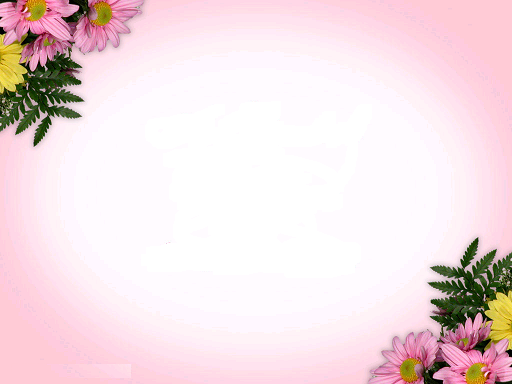 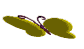 FACE BOOK: NHUNG TÂY 
(0794862058)
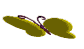 CẢM ƠN CÁC THẦY CÔ CHÚC CÁC THẦY CÔ MỘT NĂM HỌC VỚI NHIỀU THẮNG LỢI MỚI, THÀNH CÔNG TRONG LĨNH VỰC TRỒNG NGƯỜI!
CHÚC CÁC EM HỌC SINH HỌC GIỎI CHĂM NGOAN
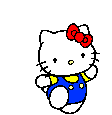 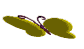 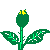 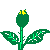 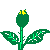 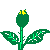 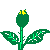 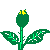 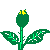 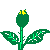 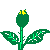 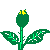 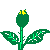 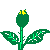 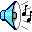